What is Environmental Impact Assessment
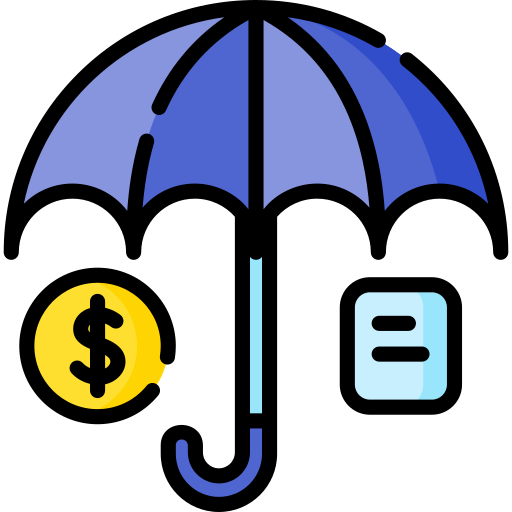 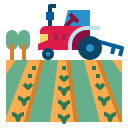 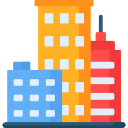 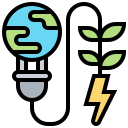 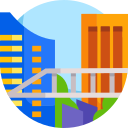 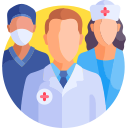 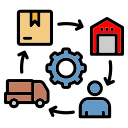 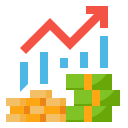 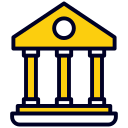 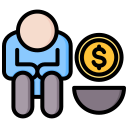